职教高考新实践专题篇
政治
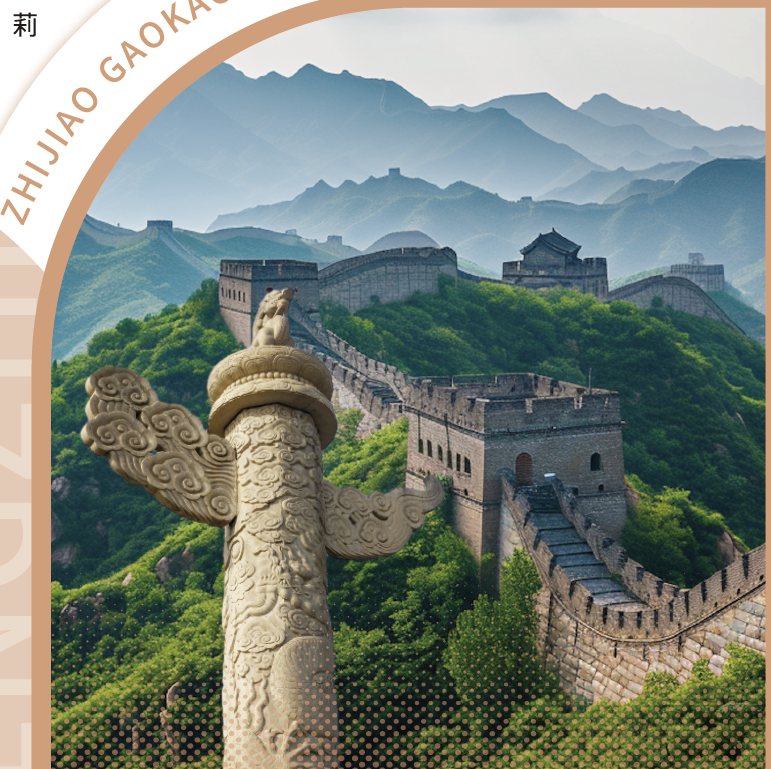 主　编　邓绍艺　
沙开梅 
王洪碧
目录 CONTENTS
实践出真知
01
02
在实践中提高认识能力
创新增才干
03
04
第三单元测试卷
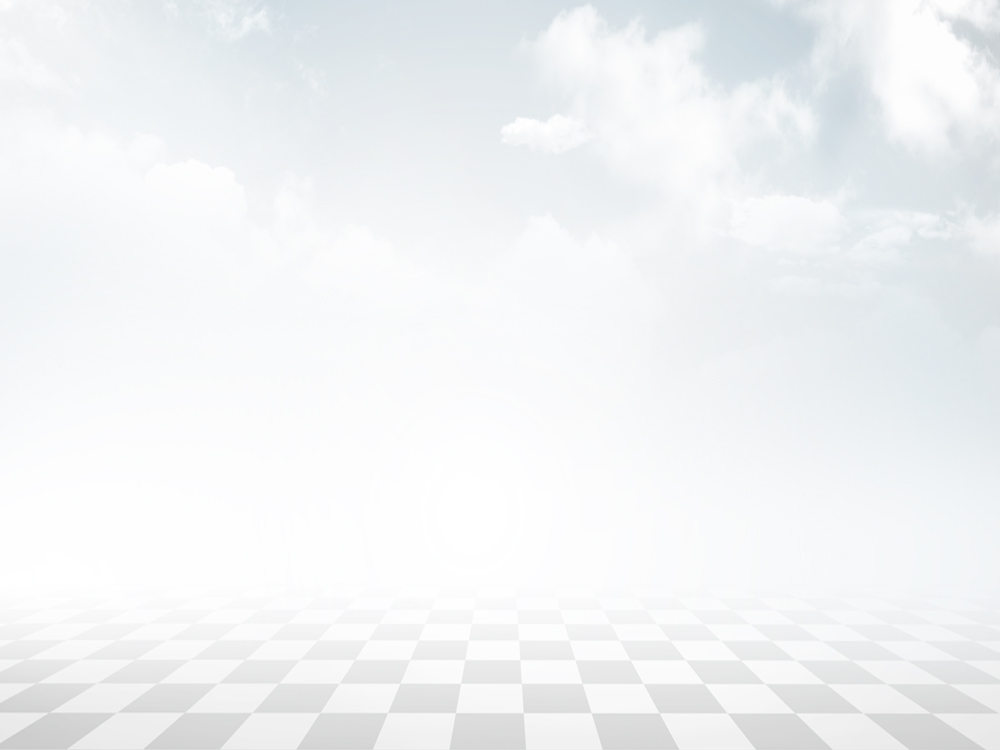 第三单元
实践出真知　创新增才干
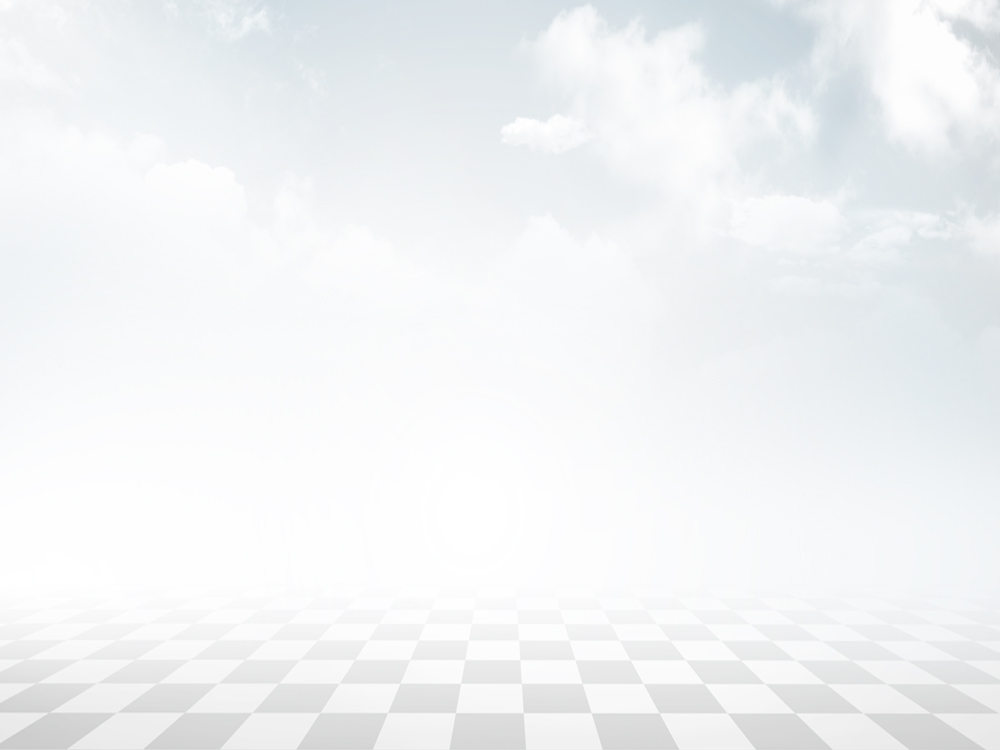 第7课
实践出真知
一、单项选择题。在每小题给出的四个选项中，只有一项是符合题目要求的。
D
1. “不登高山，不知天之高也；不临深溪，不知地之厚也”说明了（       ）。
A. 实践是认识的目的 
B. 认识为实践服务
C. 实践为认识提供工具 
D. 实践是认识的来源
【解析】本题考查实践是认识的来源。“不登高山，不知天之高也；不临深溪，不知地之厚也”的意思：不亲自登上高山，就不知道天有多高，不亲自下到深渊，就不知道地有多厚，讲的是人的认识需要在实践活动的基础上产生和发展，也就是实践是认识的来源。
2. 实践不断产生新问题，提出新要求，推动人们进行新的探索和研究，并为认识提供新工具，促进人类认识的发展，改造人们的主观世界。这体现了（       ）。
A. 实践是认识的来源 
B. 实践是认识的动力
C. 实践是认识的目的 
D. 实践指导认识
B
【解析】 本题考查实践是认识发展的动力。实践是认识的动力体现在三个方面：一是实践的需要推动认识的产生和发展；二是实践的发展为认识提供新工具；三是实践锻炼和提高了人的认识能力。
A
3. 认识最终要回到（       ）中去。
A. 实践 
B. 理论 
C. 道德 
D. 认识本身
【解析】 本题考查认识的目的。实践是认识的目的，认识从实践中来，最终还要回到实践中去。认识本身不是目的，改造世界才是认识的目的。人们从实践中获得认识，是为实践服务、指导实践，以满足人们生产和生活的需要。
4. （       ）是人们借助抽象思维，在概括整理大量感性材料的基础上，达到关于事物的本质和规律的认识。
A. 初步认识 
B. 深入认识 
C. 感性认识 
D. 理性认识
D
【解析】本题考查理性认识的含义。理性认识是人们借助抽象思维，在概括整理大量感性材料的基础上，达到关于事物的本质和规律的认识。
C
5. （       ）轻视理论，夸大经验的作用，把局部经验当作普遍真理，在实际工作中狭隘保守、目光短浅。
A. 两点论 
B. 重点论 
C. 经验主义 
D. 教条主义
【解析】本题考查经验主义的含义。经验主义轻视理论，夸大经验的作用，把局部经验当作普遍真理，在实际工作中狭隘保守、目光短浅。
B
6. 以下不属于中国共产党坚持理论联系实际创立的科学理论的是（       ）。
A. 毛泽东思想 
B. 三民主义
C. 科学发展观 
D. “三个代表”重要思想
【解析】本题考查中国共产党坚持理论联系实际创立的科学理论。中国共产党坚持把马克思主义基本原理同中国具体实际相结合、同中华优秀传统文化相结合，坚持实践是检验真理的唯一标准，坚持一切从实际出发，不断推进马克思主义中国化、时代化，创立了毛泽东思想，创立了邓小平理论，形成了“三个代表”重要思想，形成了科学发展观，创立了习近平新时代中国特色社会主义思想。而三民主义则是孙中山所倡导的民主革命纲领。
D
7. “纸上谈兵”故事中的主人公赵括之所以失败的主要原因是（        ）。
A. 他没有处理好运动与静止的关系 
B. 他没有处理好整体与部分的关系
C. 他没有用发展的眼光看问题 
D. 他没有做到理论联系实际
【解析】本题考查理论联系实际。纸上谈兵的故事讲述了战国末年赵括在谈论兵法时只说空洞理论，而没有实际行动，最终导致赵国在战争中失败的故事，其失败的主要原因就是没有做到理论联系实际。
A
8. （       ）的行为最能体现知行合一。
A. 言行一致 
B. 说而不做
C. 不说只做 
D. 说一套做一套
【解析】本题考查知行合一在日常生活中的体现。只有A项的“言行一致”符合知行合一的要求。
二、判断题。请判断正误，正确的选“A”，错误的选“B”。
A
9. 离开实践，认识是不可能产生的。（         ）
A. 正确 			B. 错误
【解析】略。
10. 实践是认识的来源，因此不需学习书本知识，只要积极参加实践就行。（         ）
B
A. 正确 			B. 错误
【解析】本题考查知行合一。实践出真知，但对于每一个人来说，由于时间和精力有限，不可能也没有必要事事都去亲自实践，我们在积极参与实践的同时，也不能忽略了接受间接经验和学习书本知识的重要途径。
A
11. 实践是永恒的、不断发展的。（        ）
A. 正确 			B. 错误
【解析】略。
B
12. 有了正确的认识之后就可以不用实践了。（        ）
A. 正确 			B. 错误
【解析】本题考查实践是认识的目的。认识从实践中来，最终还要回到实践中去。如果有了正确的认识却脱离实践、不为实践服务，那么这种认识就失去了实际意义。
B
13. 认识决定实践，实践对认识具有反作用。（         ）
A. 正确 			B. 错误
【解析】本题考查认识和实践的关系。实践决定认识，认识对实践具有反作用。
A
14. 实践与认识的辩证运动，是一个循环反复、不断深化的上升过程。（       ）
A. 正确 			B. 错误
【解析】略。
15. 调查研究是谋事之基、成事之道，没有调查就没有发言权，没有调查就没有决策权。（      ）
A
A. 正确 			B. 错误
【解析】略。
16. 认识世界、改造世界不需要科学理论的指导。（        ）
B
A. 正确 			B. 错误
【解析】本题考查理论联系实际。科学理论是我们认识世界、改造世界的强大思想武器。我们要加强理论学习，把感性的经验不断上升为更具条理性、综合性的理论，用科学的理论指导具体实践。
三、填空题。
17. 实践是检验真理的______________ 标准。
18. 从认识到实践，是认识过程的______________。
19. 把书本上的个别词句当作僵死的教条， 生搬硬套， 拒绝对具体问题进行具体分析是______________。
20. 实践与认识的辩证关系要求我们做到______________。
唯一
第二次飞跃
教条主义
知行合一
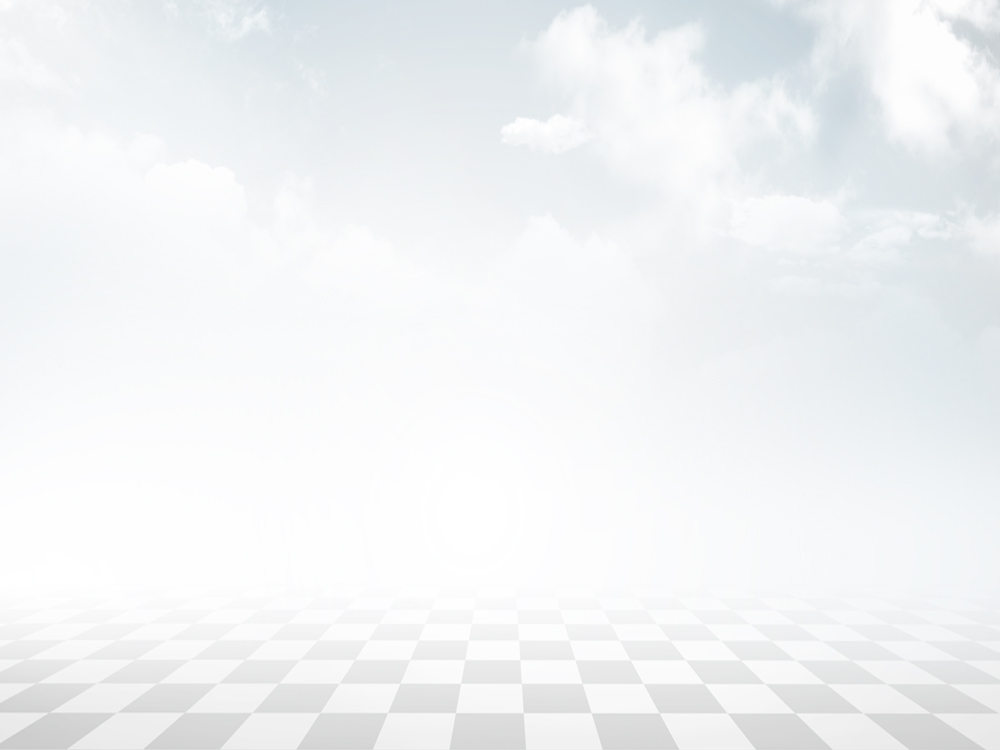 第8课
在实践中提高认识能力
一、单项选择题。在每小题给出的四个选项中，只有一项是符合题目要求的。
B
1. 现象和本质的关系是（       ）。
A. 现象和本质无关 
B. 现象表现本质
C. 本质表面现象 
D. 现象决定本质
【解析】 本题考查现象和本质的关系。本质决定现象，现象的存在与变化，归根到底依赖于本质。现象表现本质，本质总是通过一定的现象表现出来。不表现为现象的本质或不表现本质的现象，都是不存在的。
2. 事物的本质是（        ）。
A. 千变万化的 
B. 事物表面的
C. 事物个别的方面 
D. 相对稳定的
D
【解析】本题考查本质的含义。本质是事物的根本性质，是同类现象中一般的、相对稳定的东西，是事物各要素之间的内在联系。
C
3. 认识的根本任务是透过现象认识（      ）。
A. 真理 
B. 实践 
C. 本质 
D. 结果
【解析】本题考查认识的根本任务。认识的根本任务是透过现象认识本质。
D
4. “听其言，观其行，知其心。”对此理解正确的是（       ）。
A. 人的表里总是一致的 
B. 现象未必反映本质
C. 所有的现象都直接地表现本质 
D. 透过现象看本质
【解析】本题考查透过现象认识本质，提高认识能力。透过现象认识本质需要掌握大量的现象。现象是入门的先导，认识事物只能从认识它的现象开始。由于现象是复杂多变的，要透过现象认识本质，需要综合考察事物的各种现象，不可道听途说或是想当然，也不能仅凭一些局部的、片面的、个别的现象就轻率地下结论。
C
5. 下列属于事物本质的是（        ）。
A. 寒来暑往 
B. 价值围绕价格上下波动
C. 万有引力 
D. 水往低处流
【解析】本题考查本质的含义。本质是事物的根本性质，是同类现象中一般的、相对稳定的东西，是事物各要素之间的内在联系。
A
6. 俗话说，“外行看热闹，内行看门道。”“热闹”和“门道”指的是（        ）。
A. 现象和本质 
B. 本质和现象 
C. 真象和假象 
D. 主观和客观
【解析】本题考查现象和本质的含义。现象是事物的外部联系和表面特征，是个别的、易变的东西，是事物本质的外在表现。本质是事物的根本性质，是同类现象中一般的、相对稳定的东西，是事物各要素之间的内在联系。
7. 马克思说：“如果事物的表现形式和事物的本质直接合二为一，一切科学就都成为多余的了。”这表明（       ）。
①认识事物的现象意义不大，重要的是认识事物的本质
②事物的现象和本质是有区别的，二者不能画等号
③事物的现象和本质是有区别的，认识了现象后，还要认识本质
④科学研究是为了揭示事物的本质，这与事物的现象无关
A. ②③ 	B. ②③④ 	C. ①③④ 	D. ①②③④
A
【解析】本题考查现象和本质的关系。现象和本质是相互区别的，又是相互依存的。本质决定现象，现象的存在与变化，归根到底依赖于本质。现象表现本质，本质总是通过一定的现象表现出来。
C
8. 真象和假象的区别是（        ）。
A. 表现事物的本质的是真象，不表现事物本质的是假象
B. 客观存在的是真象，主观想象的是假象
C. 正常反映事物本质的是真象，歪曲反映事物本质的是假象
D. 隐藏于事物内部的是真象，表露于事物外部的是假象。
【解析】本题考查真象和假象的区别。真象和假象都是事物本质的表现，真象是以正面的形式表现本质，假象是以反面的、歪曲的形式表现本质。
二、判断题。请判断正误，正确的选“A”，错误的选“B”。
A
9. 现象是易变的，本质是相对稳定的。（       ）
A. 正确 			B. 错误
【解析】略。
A
10. 本质隐藏于内，现象表露于外。（       ）
A. 正确 			B. 错误
【解析】略。
11. 因为现象是本质的表现，所以认识了事物的现象就等于认识了事物的本质。（       ）
B
A. 正确 			B. 错误
【解析】本题考查现象和本质的关系。本质决定现象，现象的存在与变化，归根到底依赖于本质。现象表现本质，本质总是通过一定的现象表现出来。不表现为现象的本质或不表现本质的现象，都是不存在的。
B
12. 本质能够通过感官感知，现象只能用抽象思维把握。（        ）
A. 正确 			B. 错误
【解析】本题考查如何透过现象认识本质。透过现象认识本质，需要充分发挥主观能动性，运用科学的思维方法，对大量现象以及现象之间的关联进行科学的分析和研究，做到“去粗取精、去伪存真、由此及彼、由表及里”。
B
13. 现象决定本质。（       ）
A. 正确 			B. 错误
【解析】本题考查现象与本质的关系。本质决定现象，现象的存在与变化，归根到底依赖于本质。现象表现本质，本质总是通过一定的现象表现出来。不表现为现象的本质或不表现本质的现象，都是不存在的。
14. 谬误是背离主观事物的认识，是对主观事物及其发展规律的歪曲反映。（        ）
B
A. 正确 			B. 错误
【解析】本题考查谬误的含义。谬误是背离客观事物的认识，是对客观事物及其发展规律的歪曲反映。
A
15. 坚持和发展真理，必须同谬误作斗争。（       ）
A. 正确 			B. 错误
【解析】略。
B
16. 追求真理，对人生发展没有任何意义。（        ）
A. 正确 			B. 错误
【解析】本题考查追求真理的重要意义。真理指引人类社会前行，照亮人生发展道路。
三、填空题。
17. 现象和本质是相互区别的，又是______________ 的。
18. 本质深藏于事物内部，必须透过现象认识______________。
19. 真象和假象都是______________ 的表现。
20. ______________ 是符合客观事物的认识，是对客观事物及其发展规律的正确反映。
相互依存
本质
事物本质
真理
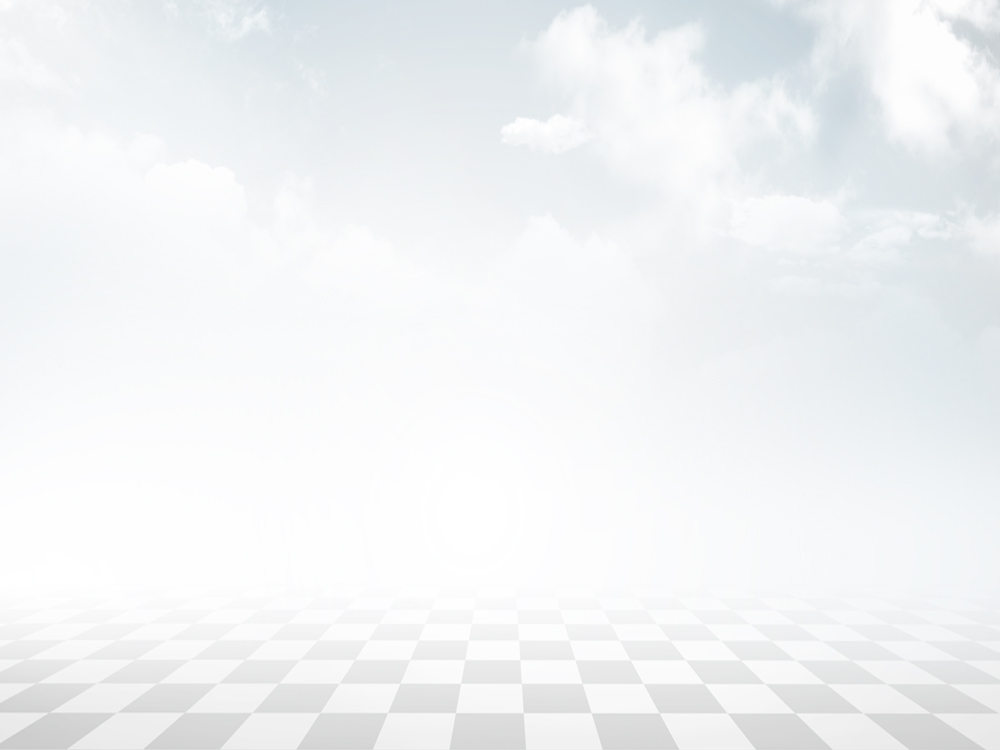 第9课
创新增才干
一、单项选择题。在每小题给出的四个选项中，只有一项是符合题目要求的。
1. （        ）是引领发展的第一动力。
A. 创造 
B. 共享 
C. 创新 
D. 绿色
C
【解析】 本题考查创新的重要性。创新是引领发展的第一动力。
A
2. 纵观历史发展，人类的一切文明成果，都是（       ）的果实，都是创新智慧的结晶。
A. 联系 
B. 矛盾 
C. 认识 
D. 创新
【解析】本题考查创新的意义。纵观历史发展，人类的一切文明成果，都是创新精神的果实，都是创新智慧的结晶。
D
3. “苟日新，日日新，又日新”“穷则变、变则通、通则久”强调了（       ）的思想观念。
A. 科技与创新 
B. 创新与改革 
C. 改革与开放 
D. 创新与变革
【解析】本题考查创新精神。“苟日新，日日新，又日新”原意是如果能够一天新，就应保持天天新，新了还要更新，强调的是不断创新和变革的重要性。“穷则变，变则通，通则久”说的是只要事物发展到了极点，就要发生变化，只有发生变化，才会使事物的发展不受阻塞，事物才能不断地发展，强调在面临不能发展的局面时，必须改变现状，进行创新与变革。
4. 我们需要针对产业薄弱环节，实施好关键核心技术攻关工程，尽快解决一批“卡脖子”问题。解决“卡脖子”问题的关键是（        ）。
A. 自主创新 
B. 引进技术 
C. 借鉴他国 
D. 寻求帮助
A
【解析】本题考查创新是新时代的迫切要求。关键核心技术是要不来的、买不来的、讨不来的。只有把关键核心技术掌握在自己手中，才能从根本上保障国家科技安全、经济安全和其他安全。
5. （       ）是当今国际竞争新优势的集中体现。
A. 创造能力 
B. 创新意识 
C. 创新思维 
D. 创新能力
D
【解析】本题考查创新在国际竞争中的作用。创新能力是当今国际竞争新优势的集中表现。
6. （       ）是一个民族进步的灵魂，是一个国家兴旺发达的不竭动力。
A. 自信 
B. 改革 
C. 创新 
D. 开放
C
【解析】本题考查创新在中华文明和世界文明发展史中的作用。创新是一个民族进步的灵魂，是一个国家兴旺发达的不竭动力。
A
7. 我们要做到创新就必须（        ）。
①在科学理论指导下，面对实际，敢于提出新问题，解决新问题
②敢于打破常规，进行逆向思维
③不断解放思想，实事求是，与时俱进
④突破客观条件和客观规律的制约
A. ①②③ 	B. ②③④ 	C. ①③④ 	D. ①②③④
【解析】本题考查积极投身创新实践。在科学的理论指导下，结合实际情况，敢于提出问题并寻求解决方案，这是创新的基本要求，①正确。敢于打破常规，进行逆向思维，它可以帮助我们打破思维的局限，找到新的思考方向，②正确。只有不断解放思想，实事求是，与时俱进，我们才能更好地适应时代的变化，提出新的观点和想法，③正确。客观条件和客观规律是制约我们行动的重要因素，我们不能突破客观规律的制约。相反，创新应该是在遵循客观规律的基础上，合理利用客观条件，发挥我们的主观能动性。④不正确。
8. 创新是我国赢得未来的（       ）。
A. 关键因素 
B. 重要条件 
C. 迫切要求 
D. 必然要求
D
【解析】本题考查创新的重要性。创新是我国赢得未来的必然要求。
二、判断题。请判断正误，正确的选“A”，错误的选“B”。
A
9. 问题是创新的起点，也是创新的动力源。（       ）
A. 正确 			B. 错误
【解析】略。
10. “惟改革者进，惟创新者强，惟改革创新者胜。”这句话强调了改革和创新的重要性。（       ）
A
A. 正确 			B. 错误
【解析】略。
B
11. 改革是新时代的迫切要求。（       ）
A. 正确 			B. 错误
【解析】本题考查创新的重要性。创新是新时代的迫切要求。
A
12. 创新能力是当今国际竞争新优势的集中体现。（        ）
A. 正确 			B. 错误
【解析】略。
B
13. 抓创新就是抓发展，谋创新就是谋现在。（       ）
A. 正确 			B. 错误
【解析】本题考查创新的重要性。抓创新就是抓发展，谋创新就是谋未来。
14. 作为未来的创新主力军，我们只要认真学习基础理论知识，就能为创新打好坚实的基础。（       ）
B
A. 正确 			B. 错误
【解析】本题考查夯实创新的知识基础。作为未来的创新主力军，我们要认真学习基础理论知识和各项专业知识，为创新打好坚实的基础。
15. 创新意识是创新主体创造新事物或提出新观念的动机或意愿，是人的主观能动性的表现，是人们进行创造活动的内在动力。（        ）
A
A. 正确 			B. 错误
【解析】略。
B
16. 人的创新能力是与生俱来的。（        ）
A. 正确 			B. 错误
【解析】本题考查如何提高创新能力。人的创新能力不是与生俱来的，需要后天的培养和训练，我们要在学习和生活实践中不断提高自己的创新能力。
三、填空题。
17. 创新是人类特有的认识能力和实践能力，是人的______________ 的高级表现形式。
18. ______________ 是中华民族最鲜明的禀赋。
19. 面对全球新一轮科技革命和产业变革，谁走好______________ 这步“先手棋”，谁就能拥有引领发展的主动权。
20. 当代青年置身于中国式现代化全面推进______________________ 的新时代新征程中。
主观能动性
创新精神
科技创新
中华民族伟大复兴
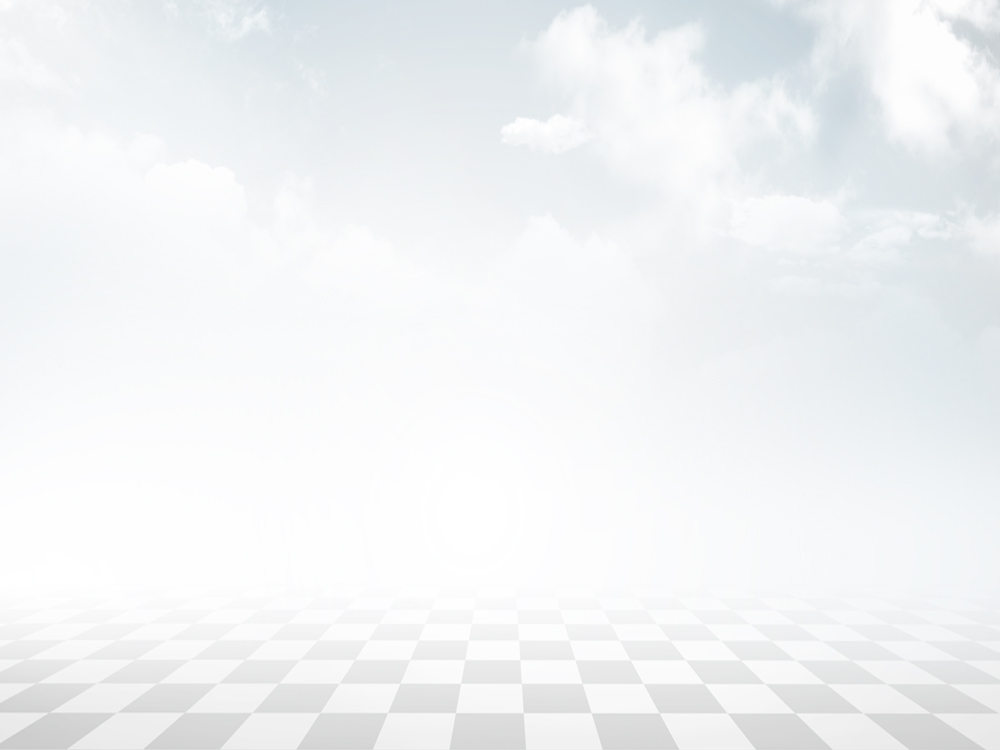 第三单元测试卷
一、单项选择题。在每小题给出的四个选项中，只有一项是符合题目要求的。
1. 人们借助抽象思维，对感性认识材料进行概括整理，形成的关于事物本质和规律的认识属于（        ）。
A. 真理 				B. 书本知识 
C. 感官认识 				D. 理性认识
D
【解析】本题考查理性认识的含义。理性认识是人们借助抽象思维，在概括整理大量感性材料的基础上，达到关于事物本质和规律的认识，包括概念、判断和推理三种基本反映形式，是认识的高级阶段。
C
2. （        ）是检验真理的唯一标准。
A. 法律 
B. 道德 
C. 实践 
D. 创新
【解析】本题考查检验真理的唯一标准。实践具有把主观认识和客观事物联系起来的特性，通过检验主观认识是否符合客观事物，从而检验认识是否具有真理性，因此实践是检验真理的唯一标准。
A
3. （        ）是认识过程的第一次飞跃。
A. 从实践到认识 
B. 从认识到实践
C. 从感性认识到理性认识 
D. 从理性认识到感性认识
【解析】本题考查认识过程的第一次飞跃。从实践到认识，是认识过程的第一次飞跃。这个过程中，人的认识活动主要表现为在实践的基础上由感性认识到理性认识的飞跃，也就是“从生动的直观到抽象的思维”。
4. 以下属于感性认识的是（       ）。
A. 能量守恒 
B. 蒸汽使壶盖震动
C. 对万有引力的认识 
D. 李丽是个心地善良的人
B
【解析】本题考查对感性认识的判断。感性认识是人们由感觉器官直接感受到的关于事物的外部属性的认识。
D
5. 以下说法中错误的是（       ）。
A. 事物是现象和本质的统一体
B. 现象是个别的、易变的，本质是一般的、相对稳定的
C. 现象的存在与变化依赖于本质
D. 现象决定本质
【解析】本题考查现象与本质的辩证关系。事物都有自己的现象和本质，是现象和本质的统一体。现象是事物的外部联系和表面特征，是个别的、易变的东西，是事物本质的外在表现。本质是事物的根本性质，是同类现象中一般的、相对稳定的东西，是事物各要素之间的内在联系。本质决定现象，现象的存在与变化，归根到底依赖于本质。
6. “眼见不一定为实”主要是因为（       ）。
A. 认识包括感性认识和理性认识 
B. 现象包括真象和假象
C. 经验有直接和间接 
D. 本质是眼睛看不到的
B
【解析】本题考查真象和假象。现象表现本质的形式是多种多样的，既有直接表现本质的，也有间接表现本质的；既有从正面表现本质的，也有从反面表现本质的。真象是以正面的形式表现本质，假象是以反面的、歪曲的形式表现本质。
7. 下列对“去粗取精、去伪存真、由此及彼、由表及里”的理解，不正确的是（       ）。
A. 只有经过思考，才能认识事物的本质 
B. 只有经过思考，才能获得理性认识
C. 只有经过思考，才能完成认识的任务 
D. 只有经过思考，认识运动才能完结
D
【解析】本题考查如何透过现象看本质。透过现象认识本质需要充分发挥主观能动性，运用科学的思维方法，对大量现象以及现象之间的关联进行科学的分析和研究，做到“去粗取精、去伪存真、由此及彼、由表及里”。
8. 识别和避免谬误的方法包括（        ）。
A. 接受所有观点，不进行批判性思考
B. 相信自己的直觉和偏见
C. 进行批判性思考，对观点进行评估验证
D. 拒绝接受任何与自己观点不符的信息
C
【解析】本题考查如何识别谬误。谬误是背离客观事物的认识，是对客观事物及其发展规律的歪曲反映，我们要学会理性分析，明辨是非。
9. 今天，我国经济总量已跃居世界第二，但大而不强，臃肿虚胖体弱问题依然存在，主要体现在（       ）能力不强，这是我国这个经济大块头的“阿喀琉斯之踵”。
A. 自主创新 
B. 创造能力 
C. 实践能力 
D. 模仿能力
A
【解析】本题考查创新在我国发展中的重要性。创新是我国赢得未来的必然要求。创新引领和驱动发展已经成为我国发展的迫切要求。
B
10. 中华民族凭借伟大的（      ），使中华文明成为人类历史上唯一一个绵延
5 000 多年至今未曾中断的灿烂文明。
A. 民族精神 
B. 创新精神 
C. 革命精神 
D. 中国精神
【解析】本题考查创新精神是中华民族最鲜明的禀赋。中华民族凭借着伟大的创新精神，使中华文明成为人类历史上唯一一个绵延5 000多年至今未曾中断的灿烂文明。
11. 我们必须把创新作为引领发展的第一动力，坚持创新在我国现代化建设全局中的（       ）。
A. 领导地位 
B. 重要地位 
C. 核心地位 
D. 关键地位
C
【解析】本题考查创新是新时代的迫切要求。抓创新就是抓发展，谋创新就是谋未来。我们必须把创新作为引领发展的第一动力，坚持创新在我国现代化建设全局中的核心地位。
A
12. 树立创新意识要求坚定创新自信、（       ）、敢于突破常规。
A. 增强问题意识 
B. 增强创新思维 
C. 敢于质疑 
D. 增强创新本领
【解析】本题考查如何树立创新意识。树立创新意识要求坚定创新自信、增强问题意识、敢于突破常规。
二、判断题。请判断正误，正确的选“A”，错误的选“B”。
A
13. 实践是检验真理的唯一标准。（       ）
A. 正确 			B. 错误
【解析】略。
B
14. 认识是发展的动力。（        ）
A. 正确 			B. 错误
【解析】本题考查实践是认识发展的动力。实践的需要推动认识的产生和发展，实践的发展为认识提供新工具，实践锻炼和提高了人的认识能力。
15. 在认识的第二次飞跃中，第一次飞跃所形成的认识并未被用来指导实践并接受实践的检验。（       ）
B
A. 正确 			B. 错误
【解析】本题考查实践与认识的辩证运动。从实践到认识，是认识过程的第一次飞跃。从认识到实践，是认识过程的第二次飞跃。在第二次飞跃中，第一次飞跃所形成的认识被用来指导实践并接受实践的检验。正确的认识得到证实和发展，错误的认识被纠正或推翻。
16. 我们要加强理论学习，把感性的知识不断上升为更具条理性、综合性的理论，用科学的理论指导具体实践。（       ）
A
A. 正确 			B. 错误
【解析】略。
A
17. 本质决定现象。（        ）
A. 正确 			B. 错误
【解析】略。
18. 真象是客观存在的，假象是人的主观错觉。（         ）
B
A. 正确 			B. 错误
【解析】本题考查真象和假象的含义。真象是以正面的形式表现本质，假象是以反面的、歪曲的形式表现本质。
A
19. 本质是事物的根本性质，是事物各要素之间的内在联系。（       ）
A. 正确 			B. 错误
【解析】略。
A
20. 要在学习和生活实践中不断提高自己的创新思维能力。（       ）
A. 正确 			B. 错误
【解析】略。
B
21. 只有少数人可以立足于专业和岗位实际做勇于创新的实践者。（      ）
A. 正确 			B. 错误
【解析】本题考查坚定创新自信。创新有大有小，内容和形式各不相同，人人皆创客，事事可创新。我们每个人都可以立足专业和岗位实际，做勇于创新的实践者。
B
22. 只有成功人士才能在不断发现问题、解决问题、总结经验中成长进步。（      ）
A. 正确 			B. 错误
【解析】本题考查增强问题意识。问题是创新的起点，也是创新的动力源。每个人都是在不断发现问题、解决问题、总结经验中成长进步的。
三、填空题。
23. ______________ 是认识的来源。
24. 实践与认识的关系要求我们坚持______________。
25. 透过现象认识本质，需要充分发挥______________。
26. 我们要在对真理的不懈追求中，不断完善自我，实现______________。
实践
理论联系实际
主观能动性
人生价值
27. 青年学生要不断增强______________，以时不我待、只争朝夕的紧迫感，投身改革创新的伟大实践中。
28. 创新是建立在扎实的______________ 之上的，脱离______________，只会陷入不切实际的空想或者蛮干当中。
自主创新能力
知识基础
知识基础